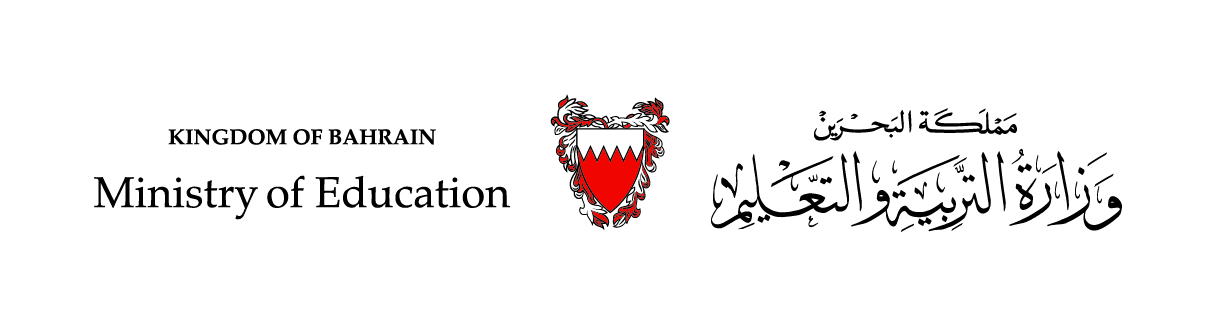 درس في مادّة اللّغة العربيّة

 الإنتاج الكتابيّ

كتابة الرّسالة الشخصيّة بغرض النصح والتوجيه

الصّفّ الثّالث الإعداديّ
بسْم الله الرّحمن الرّحيم
القاهرة في 12-04-1947
ابْنَتي العَزيزة
أَجْمَل تحيّة وأرقّ سلام
   شاءت الظّروفُ أن تـرحلي إلى إنجلتــرا، وأن تتعلّمي الاعتمادَ على نفسِك، وقد كنتِ في مصرَ  تعتمدين على والدَيْك في قضاءِ الحوائجِ مِنَ الخارج، وعملِ ما يَلْزم في الدّاخل. واليوم تَقْضين حوائجَك بنفسِك. 
ولكنْ، ثِقي أنّ هذا يعلّمُك الاستقلالَ، وَيَبْعَثكِ  على النّشاط، وَيَمْلأُ فَراغَك ووَقتَك، وفي ذلكَ خيرٌ عظيمٌ.
  أَي بنيّتي! دقّقي النّظَرَ في عاداتِ القومِ، وخذِي ما تَسْتَحْسِنين وَتَجَنّبـي ما تَكرهين؛ فلكلِّ قومٍ محاسنُهم ومساوئُهم، واجتهدي في أن تملئي فراغَك بالقِراءةِ النّافعةِ من قَصَصٍ مُمْتِعٍ وَتاريخٍ مُفيد، فلا خيـر في حياةٍ جافّةٍ فارغةٍ ليس فيها غذاءٌ للعقلِ.
          وخِتَامًا أدْعو اللهَ أنْ يَحْفظَك ويبعدَ عنك كلَّ سوءٍ ويمتّعَك بالصّحّةِ.
أبوك المُشْتَاق أحمد أمين
أَقْرأُ وألاحظُ
أَقْـــرأُ الرّسالةَ الآتِيةَ جيّدًا:
أحمد أمين، إلى ولدي، (بتصرّف)ِ
أُلاحِظُ وأَتَذكّر
أَلاحِظُ ما يأتي، وأتذكّر عناصرَ كتابة الرّسَالةِ الشخصيّة:
البَسْملة
بِسْمِ الله الرّحمَن الرّحيم
القاهرة في 12-04-1947
المكان والتّاريخ
ابْنَتي العزيزة
صيغة التوجّه إلى المخاطب (المُرْسَل إليه)
أَجْمل تحيّة وأرقّ سلام
التحيّة
شَاءَت الظّروف أن تَـرْحَلي إلى إنجلتـرا، وأن تتعلّمي الاعْتماد على نفسك (..............) واجْتهدي في أنْ تَمْلئي فراغك بالقراءة النّافعة من قَصَصٍ مُمْتِعٍ وتاريخٍ مُفيد، فلا خيـر في حياةٍ جافّةٍ فارغةٍ ليس فيها غذاء للعقل.
متن الرّسالة أي مَوْضوعها وتتضَمّن نصائح وتوجيات
وختاما أدْعو الله أن يحفظك ويبعد عنك كلّ سوء ويمتّعك بالصّحّة.
عبارة الختام
أبوك المشتاق أحمد أمين
التّوقيع (اسْم المُرسِل)
أُلاحِظُ
أُلاحِظُ فيما يأتي مكوّنات متن الرّسالة:
شاءت الظّروف أن ترحلي إلى إنجلتـرا، وأن تتعلّمي الاعتماد على نفسك، وقد كنتِ في مصر  تعتمدين على والديك في قضاء الحوائج من الخارج، وعمل ما يلزم في الدّاخل، واليوم تقضين حوائجك بنفسك.
مقدّمة الرسالة: توضّح مناسبة كتابتها
ولكن ثقي أن هذا يعلّمك الاستقلال، ويبعثك على النّشاط، ويملأ فراغك ووقتك، وفي ذلك خير عظيم.
   أيْ بنيّتـي! دقّقي النّظر في عادات القوم، وخذي ما تَسْتَحْسِنين وتجنّبـي ما تكرهين؛ فلكلّ قوم محاسنهم ومساوئهم، واجْتهدي في أن تَمْلئي فراغك بالقراءة النّافعة من قَصَصٍ مُمْتِعٍ وتاريخٍ مُفيد، فلا خَيـر في حياةٍ جافّةٍ فارغةٍ ليس فيها غذاء للعقل.
الغرض من الرّسالة: تقديم النّصح والإرشاد
أعيدُ قراءة متن الرّسالة جيّدا، وأجيب عمّا يأتي:
ما مُناسبة إرسال أحمد أمين هذه الرّسالة إلى ابنته؟
أرسل أحمد أمين هذه الرّسالة إلى ابنته، بسبب انتقالها للعيش في إنجلترا.
استعمل الكاتب أفعالا في صيغة الأمر، أستخرج أمثلة على ذلك، وأوضّح دلالة استعمالها.
الأفعال هي:                                                                     
 ما النّصائح التي توجّه بها الأب إلى ابنته؟
 النّصائح هي:   -الاعتمادُ على النّفس، والاستقلال في قضاء الحوائج. 
 -                              تدقيقُ النّظر في عادات الإنجليز ، وأخذُ ما كان حَسَنًا وتجنّبُ ما كان سيّئا.
-                              ملءُ وقت الفراغ بالقراءة النّافعة.
وقد اسْتعملها للنّصح والتّوجيه.
دَقّقي،
تَجَنّبي،
ثِقي،
اجْتهدي،
خُذي،
أسْتَنْتِجُ
عِنْدَ كِتَابةِ رسَالة شخصِيّة تتضمّن نُصْحًا وَتَوْجِيهًا، أحرِصُ على:
- أن تتوفّر فيها كلّ عناصر الرّسالة الشخصيّة وهي:
صيغة التوجّه
المكان والتّاريخ،
البسملة،
توقيع المُرسِل.
عبارة الختام،
موضوع الرّسالة،
التحيّة،
إلى المخاطب،
- أن تتضمّنَ بعض العبارات المعبّرة عن المَشَاعِرِ والعَواطفِ.
- أن تتضمّنَ في مَتْنِها بوضوحٍ نصائح وإرشادات وتوجيهات تتلاءم مع حاجة المُرسَل إليه.
- أن أضعَ عَلاماتِ التَرْقيمِ المناسبةَ.
- أنْ أَتَجَنّب الأخْطاءَ الإِمْلائيّةَ واللّغويّةَ.
1-أقرأُ عناصِرَ الرّسالةِ الشخصيّة فيما يأتي، ثمّ أُرَتّبُها ترتيبا سليما.
أَتَدَرّبُ
تَحِيّة طيّبة وسلاما حارّا،
أخوك الذي لا ينساك جاسم
ختاما، لك حبّي ودعائي بالنّجاح في عملك.
وصلتني رسالتك، وأسعدني خبر تعيينك في الوظيفة الجديدة، وكما لا يخفى عليك، فحياة العملِ تختلف عن حياة البيت؛ خاصّة 
وأنت في بلادِ الغربة تخوض تجربةً جديدةً من تجاربِ الحياةِ. 
أخي العزيز، لا تسمعْ كلامَ من يخالف قواعدَ العمل؛ فأنت اليوم مسؤولٌ، ولا تؤجّلْ عملَ اليوم إلى الغد فهذه أمانة. 
لذا، انتبه إلى نفسِك ولا تقصّرْ  في عملك ولا ترفضْ أيّ مهمّة تُطلبُ منك؛ فأنت في مرحلةٍ تجريبيّة من مسيرة عملك، وعليك أن تظهرَ كلّ مهاراتك لتكسبَ ثقة رئيسك في العملِ. ثابر، يا أخي وتذكّر أنّ أمّك تدعو لك، وأباك ينتظر نجاحك في العمل بكلّ شوق.
المحرق في 26-3- 2019
بِسْم الله الرَّحمن الرَّحيم
أخي الصّغير الحبيب إلى قلبي.
أَتَحَقّقُ من إجابتي
1
بِسْم الله الرَّحمن الرَّحيم
المحرق في 26-3-2019م
2
3
أخي الصّغير الحبيب إلى قلبي.
تَحِيّة طيّبة وسلاما حارّا،
4
وصلتني رسالتك، وأسعدني خبر تعيينك في الوظيفة الجديدة، وكما لا يخفى عليك، فحياة العملِ تختلف عن حياة البيت؛ خاصّة 
وأنت في بلادِ الغربة تخوض تجربةً جديدةً من تجاربِ الحياةِ. 
 أخي العزيز، لا تسمعْ كلامَ من يخالف قواعدَ العمل؛ فأنت اليوم مسؤولٌ، ولا تؤجّلْ عملَ اليوم إلى الغد فهذه أمانة. 
 لذا، انتبه إلى نفسِك ولا تقصّرْ  في عملك ولا ترفضْ أيّ مهمّة تُطلبُ منك؛ فأنت في مرحلةٍ تجريبيّة من مسيرة عملك، وعليك أن تظهرَ كلّ مهاراتك لتكسبَ ثقة رئيسك في العملِ. ثابر، يا أخي وتذكّر أنّ أمّك تدعو لك، وأباك ينتظر نجاحك في العمل بكلّ شوق.
5
6
ختاما، لك حبّي ودعائي بالنّجاح في عملك.
7
أخوك الذي لا ينساك جاسم
بسم الله الرّحمن الرّحيم
المحرق في 26-3-2019م
أخي الصّغير الحبيب إلى قلبي.
تَحِيّة طيّبة وسلاما حارّا،

وصلتني رسالتك، وأسعدني خبر تعيينك في الوظيفة الجديدة، وكما لا يخفى عليك، فحياة العملِ تختلف عن حياة البيت؛ خاصّة وأنت في بلادِ الغربة تخوض تجربةً جديدةً من تجاربِ الحياةِ. 
أخي العزيز، لا تسمعْ كلامَ من يخالف قواعدَ العمل؛ فأنت اليوم مسؤولٌ، ولا تؤجّلْ عملَ اليوم إلى الغد فهذه أمانة. 
 لذا، انتبه إلى نفسِك ولا تقصّرْ  في عملك ولا ترفضْ أيّ مهمّة تُطلبُ منك؛ فأنت في مرحلةٍ تجريبيّة من مسيرة عملك، وعليك أن تظهرَ كلّ مهاراتك لتكسبَ ثقة رئيسك في العملِ. ثابر، يا أخي وتذكّر أنّ أمّك تدعو لك، وأباك ينتظر نجاحك في العمل بكلّ شوق. 
         وختاما، لك حبّي ودعائي بالنّجاح في عملك.
أخوك الذي لا ينساك جاسم
أَتَحَقّقُ من إجابتي
أَتَدَرّبُ
2-أَقْرَأُ بداية الرّسالة الشّخصيّة الآتية ونهايتها، وأختارُ النّصائح المُناسبة لأتمّم متنها:
بسم الله الرّحمن الرّحيم
المنامة، في 15-3 -2020 
  إلى صديقي العزيز محمّد
أعطر التحيّة وأزكى السّلام

     بلغنـي بكلّ أسف خبـر انقطاعك عن الدّروس بسبب ضعف نتائجك، وهو ما آلـمني بشدّة. صديقي لا يمكنني أن أتركك في محنتك، وسأقف معك.
    يا صديقي .............................................، بل سيـزيد في تفاقم المشاكل، وأنصحك بكلّ لطف ومحبّة ...............................................، وأن .............................................
وفي الختام، أدعو الله أن يحفظك وأن أراك قريبا في مقاعد الدّراسة.

صديقك المخلص فؤاد
النّصائح 

لا تنقطع عن الدّراسة فهذا ليس حلّا.
أن تكوّن علاقات صداقة.
وأن تجتهدَ وتثابرَ حتّى تحقّق النّجاحَ المأمولَ .
أن تساعدَ الجيرَانَ.
أن تعود إلى المدرسة في أقرب وقتٍ.
أتَحَقّقُ من إجابتي
بسم الله الرّحمن الرّحيم
المنامة، في 15-3 -2020 
  إلى صديقي العزيز محمّد
أعطر التّحية وأزكى السّلام

     بلغنـي بكل أسف خبـر انقطاعك عن الدروس بسبب ضعف نتائجك، وهو ما آلـمني بشدة. صديقي لا يمكنني أن أتركك في محنتك، وسأقف معك.
    يا صديقي  .....................................................................     ، بل سيـزيد في تفاقم المشاكل، وأنصحك بكلّ لطف ومحبّة ..................................................                ، .....................................................
وفي الختام، أدعو الله أن يحفظك وأن أراك قريبا في مقاعد الدّراسة.

صديقك المخلص فؤاد
لا تنقطع عن المدرسة فهذا ليس حلّا
وأن تجتهدَ وتثابرَ حتّى تحقّق النّجاح الـمأمولَ.
أن تعود إلى المدرسةِ في أقرب وقت
انتهى الدّرس